The Epic hero
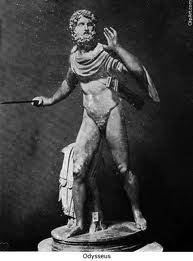 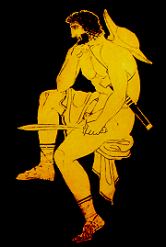 First things first: What is an epic?
Long story (in classical times, a poem) telling of a hero and his adventures
Used to be sung
Reveals the fears and desires of a culture
Often follows a pattern, and almost always contains an EPIC HERO.
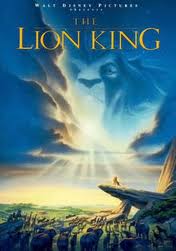 Modern Epics
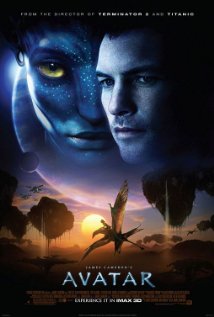 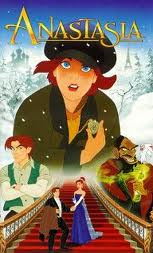 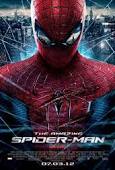 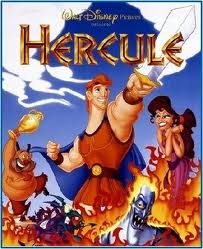 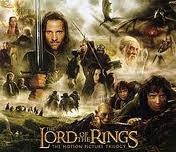 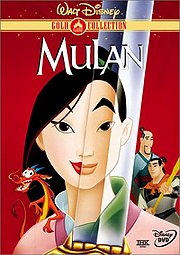 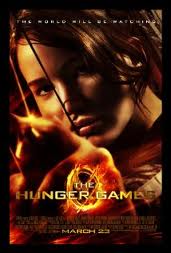 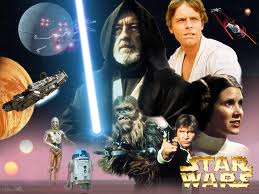 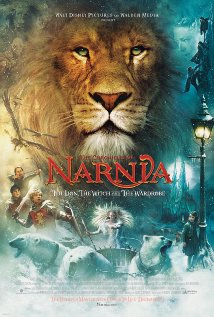 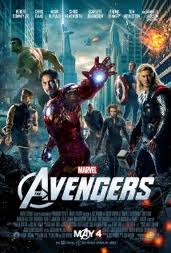 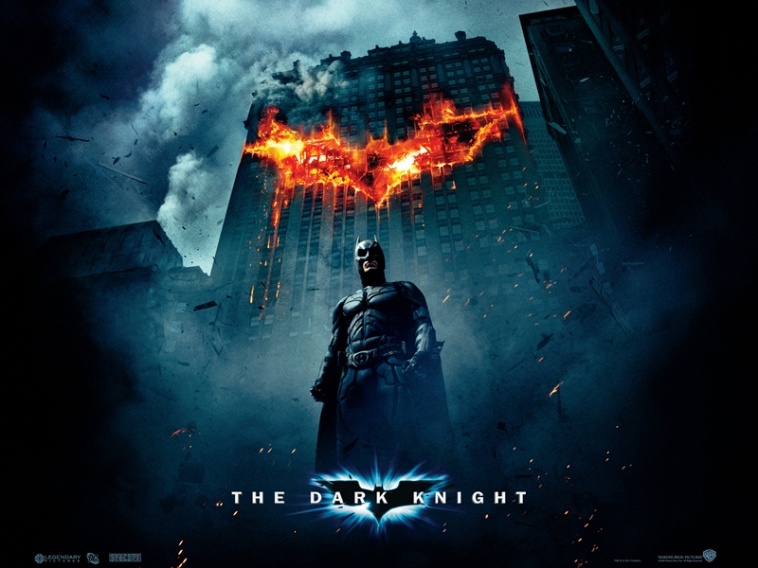 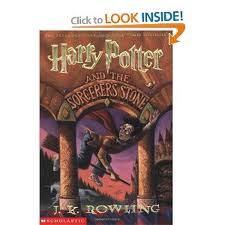 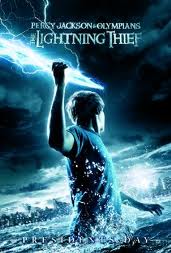 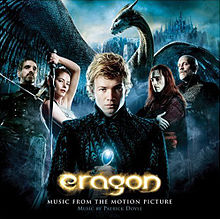 Personality Traits
The EPIC HERO possesses the qualities most admired by a culture (e.g. courage, determination, wit, wisdom)
“Larger than life” character
Usually (but not always) somehow better the average person, or marked as being important. (For example, he might be a prince.)
In modern epics, the hero is often an average guy/girl who rises to the occasion.
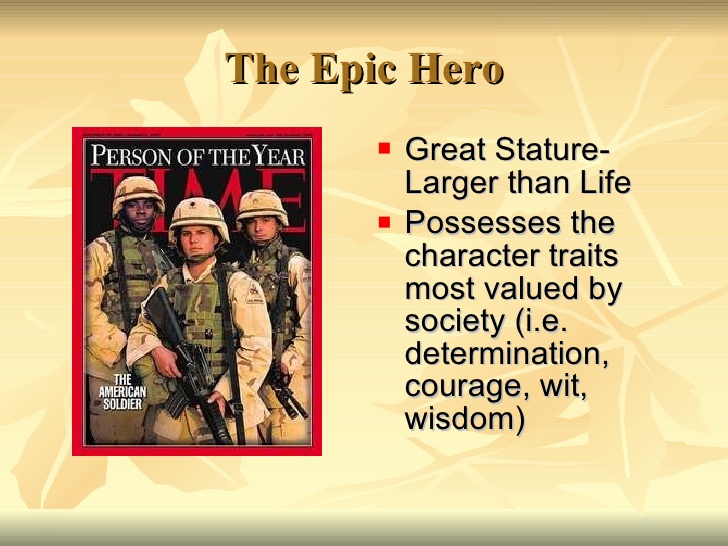 Traumatic Event
Something happens to set the hero on his journey.
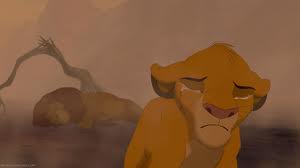 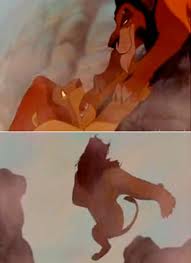 Supernatural Aid
The gods, a fairy grandmother, fate… something helps the hero out a little as he goes on his journey.
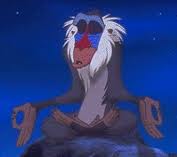 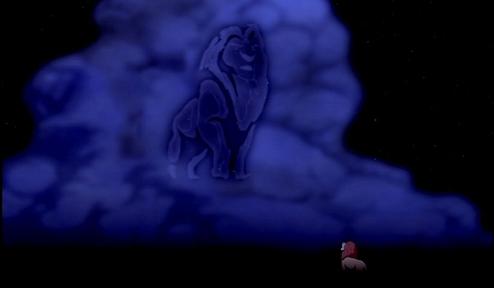 Battles and Hardships
The hero
Fights monsters
Faces demons
Struggles against temptations
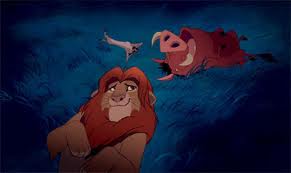 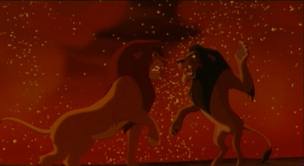 Descent into Darkness
Could be emotional, spiritual, or the hero literally going down into the underworld, but at some point, the hero must face a terrible darkness, whether literally or within him or herself.
This is the darkness right before the dawn
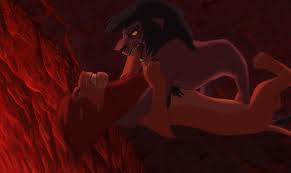 “I killed Mufasa!”
Homecoming
The hero gets a reward.  In epic poetry, this is usually a homecoming, although any sense of a spiritual reward or positive ending counts.





In other words, one of the most important elements is this: THE HERO WINS!
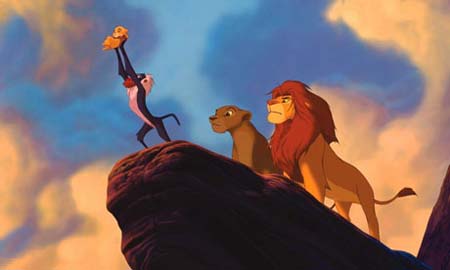 Epic Examples!
Your turn to think of an example of a modern-day epic.  Choose a book or a movie that you think is a modern epic.  On the notetaker, explain how the story follows the elements of an epic hero.  At the bottom explain why your hero has the personality of an epic hero.